May 19 2020
COVID-19
WORKING IN THE SOCIAL CARE SECTOR
 
WHAY YOUR EMPLOYER MUST DO

Information for UNISON H&S Reps and Members
What is Covid 19?
A virus that causes respiratory track infections
Easily caught
Can cause no ill effects, some ill effects, serious ill effects and death in some cases. 
Symptoms include fever, cough and breathlessness
Extremely dangerous to people with weakened immune  systems, diabetes, cancer, chronic lung disease and older people
Evidence that Black, Asian, Minority Ethnic (BAME) people more susceptible
Corona pandemic - What your employer must do
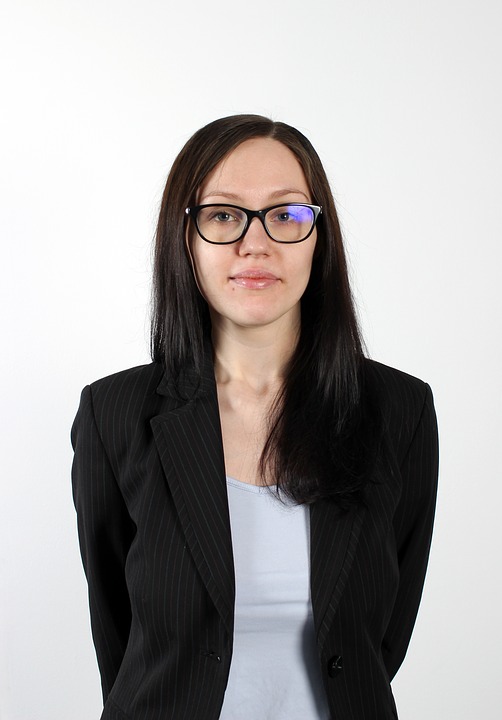 Risk Assessment
Give out information
Implement Social distancing
Consult meaningfully
Provide Hygiene Facilities
Adhere to all health and safety laws and advice
Personal Protective Equipment
Key Protection
The Risk Assessment 5 Stage Process
Assessing which staff is most at risk depends on:
Type of work being done
Exposure to risk
Interactions with infectious people/material
Contamination of the work environment
Age and pre existing conditions and BAME
Use of public transport commuting to and from work
Example of a risk assessment form (From Health and Safety Executive)
Example of a Risk Assessment form (HSE)
Example of a Risk Assessment Form (HSE)
Risk assessment form - continued
Key Protection
Social Distancing
Key Protection
Hygiene
Key Protection
PPE for workers in health and social care
Who advises and guides my social care employer on appropriate Personal Protective Equipment?
In England it’s Public Health England (PHE)
https://www.gov.uk/government/publications/wuhan-novel-coronavirus-infection-prevention-and-control/covid-19-personal-protective-equipment-ppe
Scotland. Health Protection Scotland
https://www.hps.scot.nhs.uk/a-to-z-of-topics/wuhan-novel-coronavirus/
In Wales it’s Public Health wales
https://gov.wales/coronavirus-covid-19-guidance-social-or-community-care-and-residential-settings
In Northern Ireland it’s Public Health Agency NI.
https://www.unison-ni.org.uk/sites/default/files/HSC Coronavirus New_0.pdf
Your employer has been advised to protect staff with this PPE
The following link is a PHE chart recommending personal protective equipment for settings including Social Care 
https://assets.publishing.service.gov.uk/government/uploads/system/uploads/attachment_data/file/878750/T2_poster_Recommended_PPE_for_primary__outpatient__community_and_social_care_by_setting.pdf

PHE have also published this guide ‘How to Work Safely in Care Homes’ https://assets.publishing.service.gov.uk/government/uploads/system/uploads/attachment_data/file/881329/COVID-19_How_to_work_safely_in_care_homes.pdf

The following slides highlight some key issues from this guide

Always read the actual guide for full details

Discuss with your manager about wearing PPE and be informed by risk assessment in your care home
Situation 1
Providing personal care requiring you to be in direct contact with residents(s) (e.g. touching) 

OR 

within two meters of resident who is coughing
Situation 2
Performing a task requiring you to be within 2 meters of resident(s) but no direct contact with resident(s) (i.e. no touching)

e.g. cleaning close to resident(s)
Situation 3
Working in communal areas with residents – no direct contact with resident(s) though potentially within 2 meters

e.g. working in dining rooms, lounges, corridors etc.

The following slides look at the PPE recommended in these 3 situations
Situation 1Providing personal care requiring you to be in direct contact with residents(s) (e.g. touching) OR  within two meters of resident who is coughing
Disposable gloves (single use)
Disposable plastic apron (single use)
Fluid resistant surgical mask (can be used continually while caring until you take a break from duties)
Eye protection (where risk of droplets or secretions from residents mouth, nose, or bodily fluids – e.g. coughing or vomiting
Situation 2 Performing a task requiring you to be within 2 meters of resident(s) but no direct contact with resident(s) (i.e. no touching)
Surgical mask
Eye protection (where risk of droplets or secretions from residents mouth, nose, or bodily fluids – e.g. coughing or vomiting)
Situation 3 Working in communal areas with resident(s)-no direct contact though potentially within 2 meters
Surgical Mask

 (can be used continually while providing care, until you take a break from duties – mask does not need to be fluid repellent unless your already wearing one)
Caring in peoples homes
Personal protective equipment (PPE) – resource for care workers delivering homecare (domiciliary care) during sustained COVID-19 transmission in England here:
https://assets.publishing.service.gov.uk/government/uploads/system/uploads/attachment_data/file/884165/Domiciliary_guidance_England.pdf

How to work safely in domiciliary care in England here: 
https://www.gov.uk/government/publications/covid-19-how-to-work-safely-in-domiciliary-care
Key points from links on previous slides – always read the full guidance
Individuals home or usual place of residence

Situation 1

Direct care to any member of a household where one or more is a possible or confirmed case:

PPE = Plastic apron, Fluid Repellent Surgical Mask, Eye protection and Gloves recommended
Situation 2
Care to any individual meeting criteria for shielding (vulnerable groups) or anyone else shielding in the household) - definition below
criteria for shielding (vulnerable groups)

Minimum PPE = Single use disposable apron, surgical mask and gloves – must be worn for protection of the patient
The above also applies to:
Community and social care settings
Care homes
Mental health inpatients
Learning disability and autism residential units
Hospices
Prisons
Other overnight care units
Note: In these settings, the need for eye protection is subject to risk assessment meaning dependent on whether the nature of care and whether the individual symptoms present risk of droplet transmission
Key Protection
Information to be provided
Key Protection
Consultation
‘All employers must inform and consult their employees on health and safety issues’

‘Employers have a responsibility to provide information to all workers that will enable them to know the risks and allow them to participate fully and effectively in consultations about their health and safety’

Health and Safety Executive
Key Protection
Health and Safety Legislation
Reporting of Injuries, Diseases and Dangerous Occurrences Regulations 2013 (RIDDOR 2013)
Requires employers to report and keep records of:

Work related deaths
Accidents resulting in serious injury
Diagnosed industrial diseases
Dangerous occurrences with potential for harm

Serious harm or death caused by Covid-19 is reportable under RIDDOR.
Health and Safety Advice, Guidance, Directives and Enforcement for Health Employees
Feeling unsafe at work?
If you are worried that your employer is not properly assessing the risks and taking steps to protect you at work, you should contact your UNISON health and safety rep. You can do this via your UNISON branch. If you don’t know how to contact your branch use our branch contact finder at  
https://branches.unison.org.uk/

Information on your rights at work
 https://www.unison.org.uk/coronavirus-rights-work/
Feeling Unsafe? - Some escalation steps
Talk to managers

2	Put concerns in writing, document the hazards and measures needed to 	minimise the risk and record when a timed response is expected.
3	Report to your rep/branch and/or Regional Organiser and ask for advice
4	If working for a contractor ask branch to complain to 	contracting authority	
If you are a Health and Safety rep carry out a workplace inspection either jointly or unilaterally using your rights as a H&S rep. Repeat advice under ‘2’. (if not a H&S rep consider becoming one)

Raise matter with your joint health and safety committee

If after taking all reasonable steps consider contacting the HSE (Using contact point Union.Covidconcerns@hse.gov.uk
                You should let them know your concerns, danger(s) to safety, measures      	needed, and the steps you taken to reach agreement with your employer
What if I don’t feel my workplace is safe?
UNISON believes that our members should never be in a situation where they might endanger themselves and others in the course of doing jobs.
Putting you in that situation is potentially a breach of health and safety law and may spread coronavirus to people in high-risk groups.
What if I don’t feel my workplace is safe?
As a last resort, when faced with a dangerous working environment which cannot reasonably be averted, every employee has the right not to suffer detriment if they leave, or refuse to attend their place of work (or take other appropriate steps) in circumstances where they reasonably believe there is a risk of being exposed to serious and imminent danger (section 44 of the Employment Rights Act 1996).
What if I don’t feel my workplace is safe?
Although this is very much a right of last resort, the context of a situation will be key on whether refusing to return to work or any other steps are appropriate.  This means that an employee cannot automatically refuse a reasonable instruction to return to work without a good reason.
If you feel you are being put at risk it is crucial to get advice and discuss the situation with your UNISON representative. Contact your branch and if needed you can seek advice from our regional office or legal team.
Useful Links 1
Contact Public Health England here:
Contacts: PHE regions and local centres - GOV.UK

Health Protection Scotland here:
HPS Website - Contact Us - Health Protection Scotland

Public Health Wales here:
Contact Us - Public Health Wales

Public Health Agency Northern Ireland here:

Public Health Agency | nidirect
Useful links 2
More information from Public Health England here:
 https://www.gov.uk/government/publications/wuhan-novel-coronavirus-infection-prevention-and-control/covid-19-personal-protective-equipment-ppe
More information from Health Protection Scotland here:
https://www.hps.scot.nhs.uk/a-to-z-of-topics/wuhan-novel-coronavirus/
More Information from Public Health Wales here:
https://gov.wales/coronavirus-covid-19-guidance-social-or-community-care-and-residential-settings

https://phw.nhs.wales/topics/latest-information-on-novel-coronavirus-covid-19/

More information from Public Health Agency Northern Ireland.
https://www.gov.uk/government/publications/wuhan-novel-coronavirus-infection-prevention-and-control

https://www.unison-ni.org.uk/sites/default/files/HSC Coronavirus New_0.pdf
Useful Links 3
Personal protective equipment (PPE) – resource for care workers delivering homecare (domiciliary care) during sustained COVID-19 transmission in England here:
https://assets.publishing.service.gov.uk/government/uploads/system/uploads/attachment_data/file/884165/Domiciliary_guidance_England.pdf

How to work safely in domiciliary care in England here: 
https://www.gov.uk/government/publications/covid-19-how-to-work-safely-in-domiciliary-care
Heath and Safety Executive contact point  
Union.Covidconcerns@hse.gov.uk

Criteria for shielding (vulnerable groups):
criteria for shielding (vulnerable groups)
Useful Links 4
Main COVID-19 advice page 
https://www.unison.org.uk/coronavirus-rights-work/
Main PPE Guidance
https://www.unison.org.uk/coronavirus-rights-work/personal-protective-equipment-coronavirus/
Existing COVID-19 Bargaining Guides
https://www.unison.org.uk/get-involved/in-your-workplace/key-documents-tools-activists/bargaining-guides/
 
Outside UNISON
Public Health Advice Page central hub for PPE
https://www.gov.uk/government/publications/wuhan-novel-coronavirus-infection-prevention-and-control?utm_source=7c916e5e-b965-44d0-a304-cf38d248abba&utm_medium=email&utm_campaign=govuk-notifications&utm_content=immediate
 
HSE sources
https://www.hse.gov.uk/news/coronavirus.htm